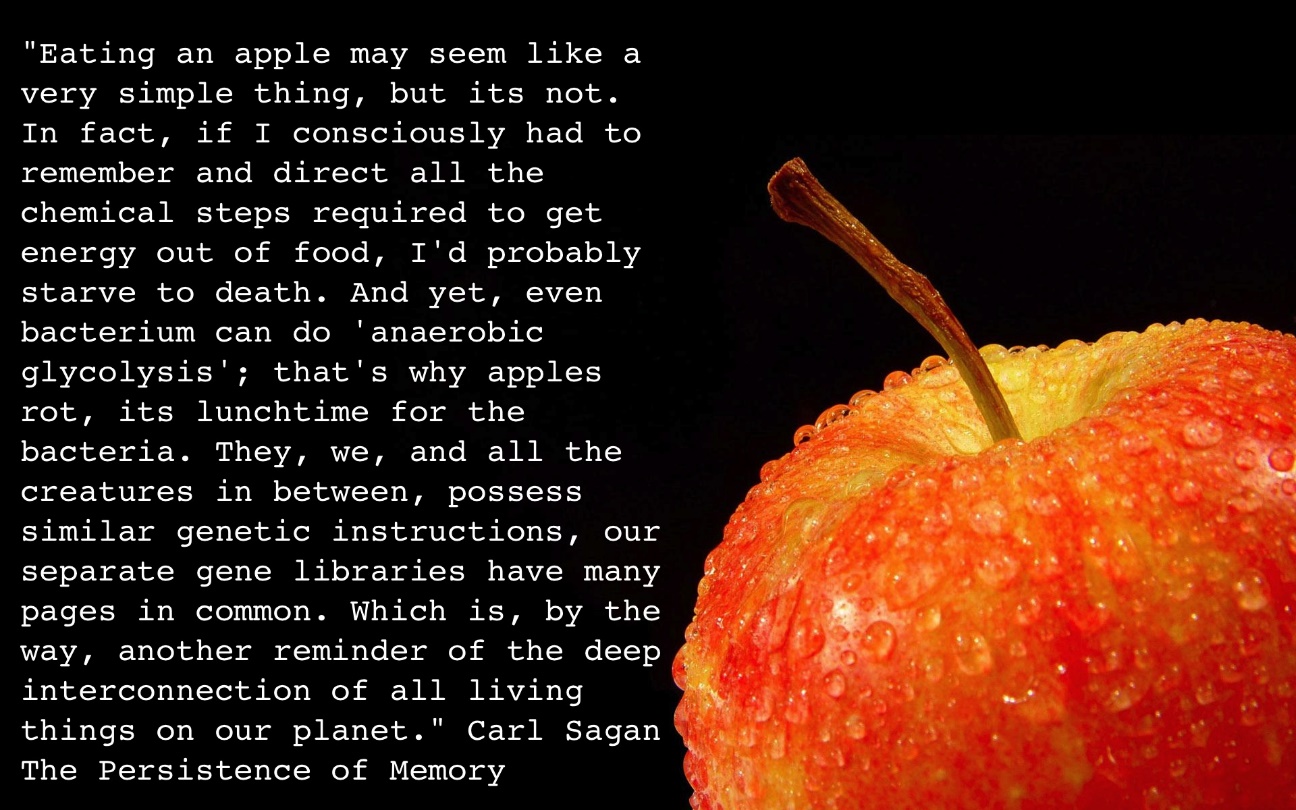 Vital Harvest: Deriving Energy from Food
Chapters 6 and 7
[Speaker Notes: Why do we need to breathe? What do we need the oxygen for, and where does the carbon dioxide come from that we exhale?]
What is energy?
Energy: the capacity to bring about movement against an ______________; ability to do work

Forms of Energy
Potential energy: stored energy
Chemical energy
Ex. Hydroelectric dam, food

Kinetic energy: energy in motion
Running, biking, flying, etc.…
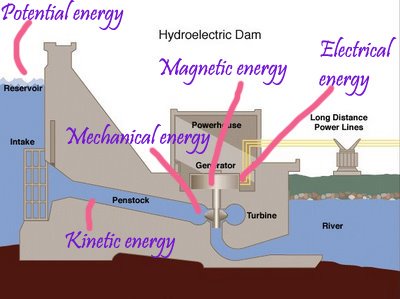 Thermodynamics
First Law of Thermodynamics: energy can not be created or destroyed, only transformed
Excess energy released as heat

Second Law of Thermodynamics: energy moves from _____________
Entropy: the amount of disorder
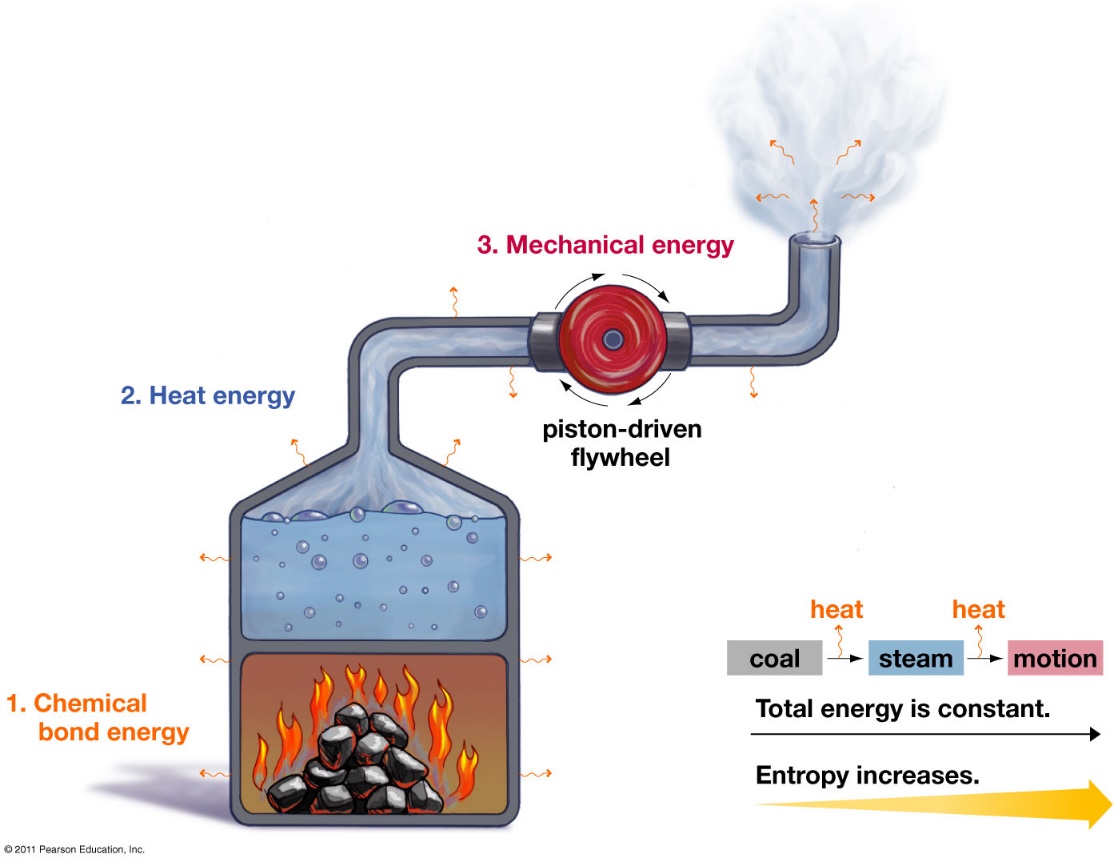 Exergonic and Endergonic Reactions
Exergonic reactions: reactants contain more energy than the products
Energy _________
Ex: Cellular respiration

Endergonic reactions: products contain more energy than reactants
Energy _________
Ex: Photosynthesis
Coupled Reactions
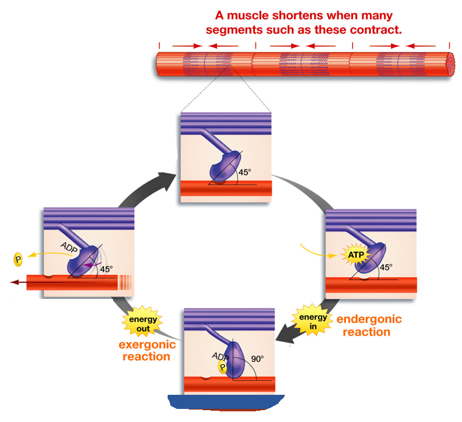 Coupled reaction: a chemical reaction in which an exergonic reaction powers and endergonic reaction
Exergonic and Endergonic Reactions
Cellular respiration: process by which all living things extract energy stored in the ______________ of molecules and use it to fuel cellular processes.

Photosynthesis: conversion of solar energy to chemical energy
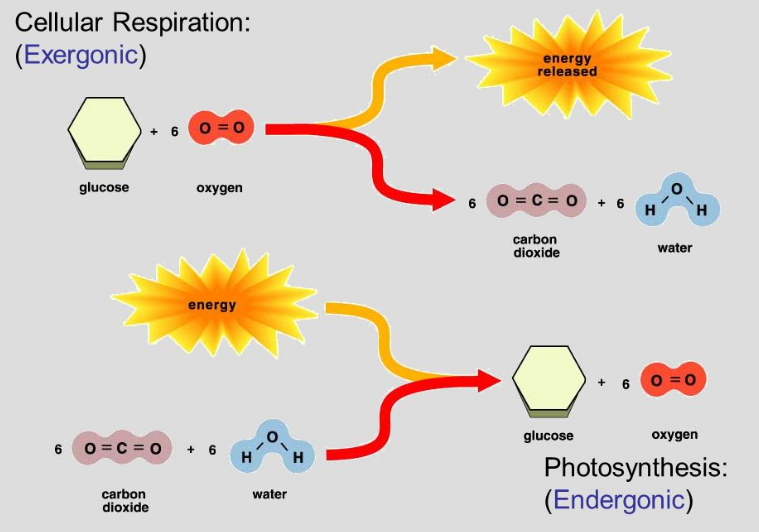 Cellular Respiration and Photosynthesis
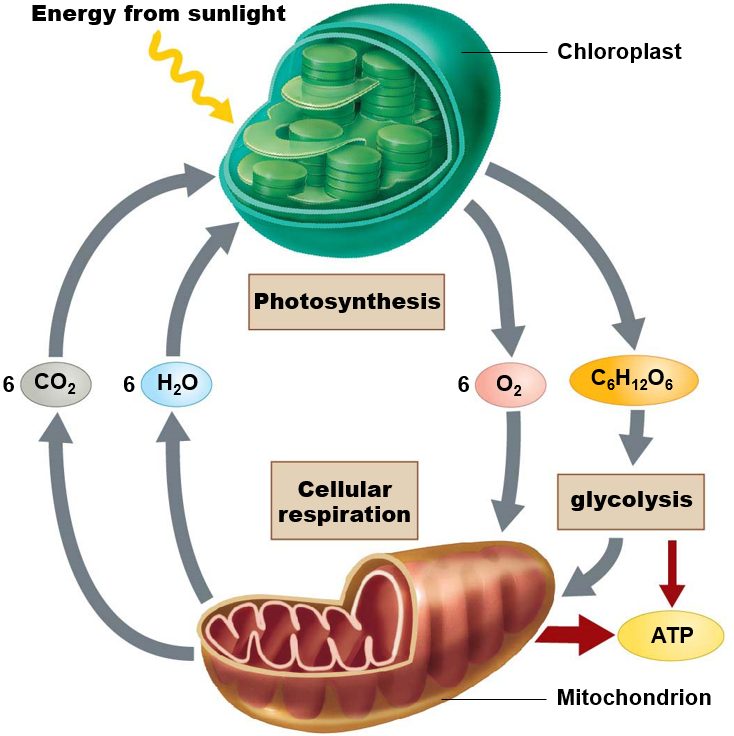 Photosynthesis
6H2O + 6CO2                    C6H12O6 + 6O2   



Cellular Respiration
C6H12O6 + 6O2                 6CO2 + 6H2O + 36ATP
Light energy
The Molecular Unit of Currency
Adenosine triphosphate (ATP)
Energy transfer molecule

Adenosine diphosphate (ADP)

Phosphorylation: addition of a ________________ to a molecule

Most important energy transfer molecule in living things!
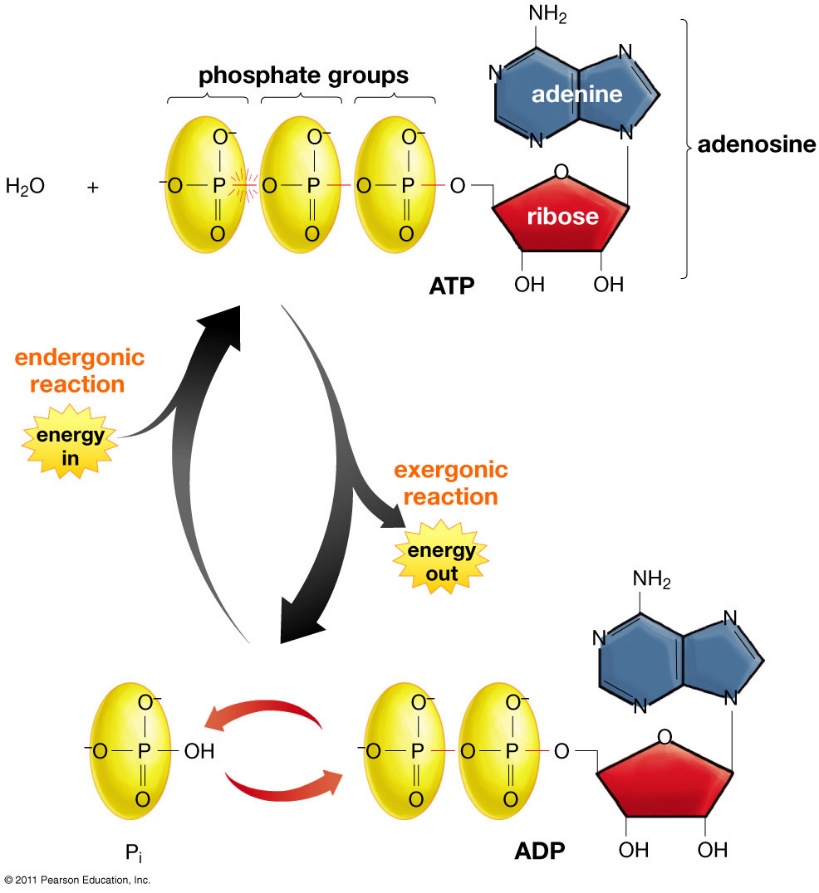 Energizing ATP
Adenosine triphosphate (ATP) and Adenosine diphosphate (ADP)
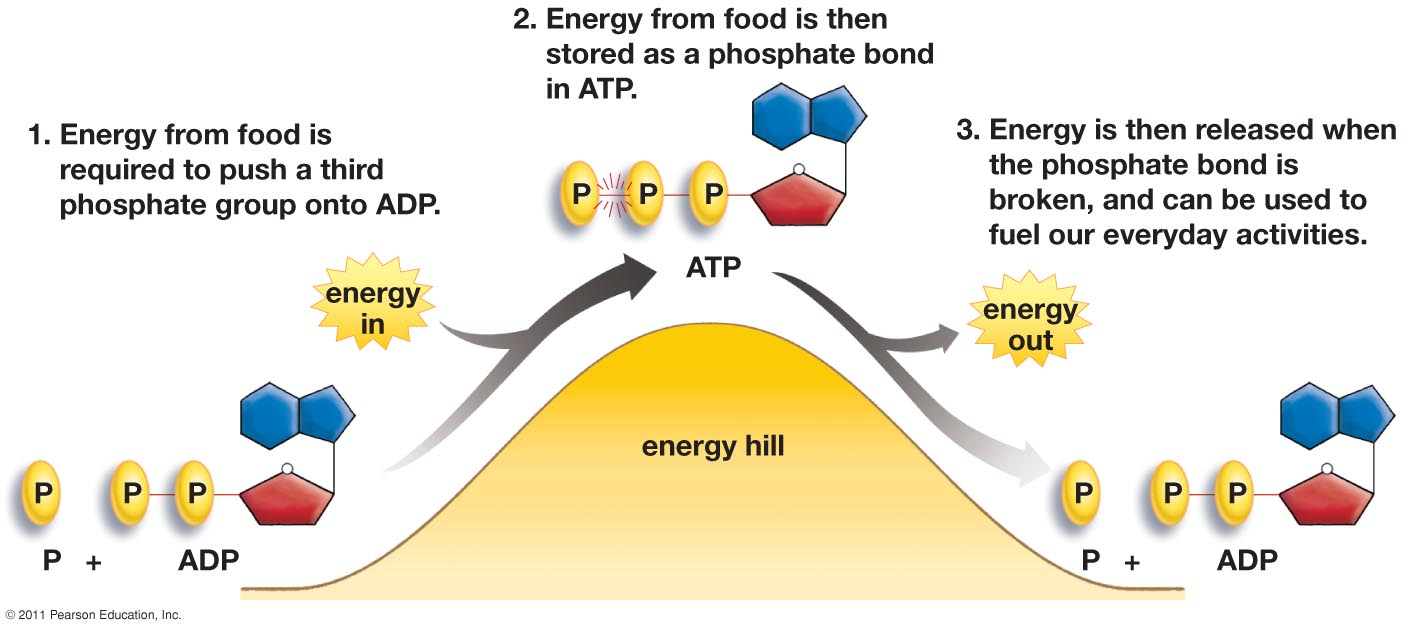 Oxidation Reduction Reactions
Oxidation: the process of _______ electrons
Reduction: the process of _______ electrons 
Reduction in charge


Oxidation and Reduction reactions                        are always linked
Redox reaction: the transfer of electrons              from one molecule to another
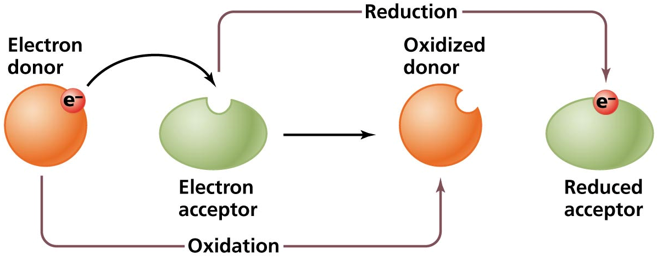 Oxidation and Reduction of NAD+
Nicotinamide adenine dinucleotide (NAD+): transfers 	electrons from hydrogen atoms
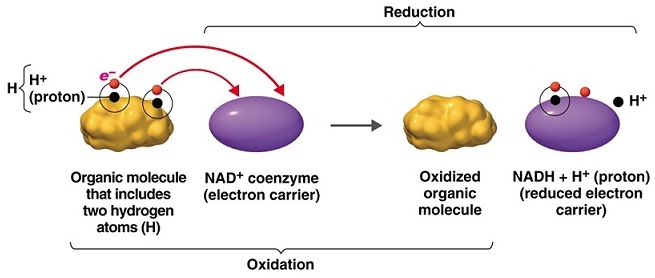 Energy’s Taxi Service: NAD+
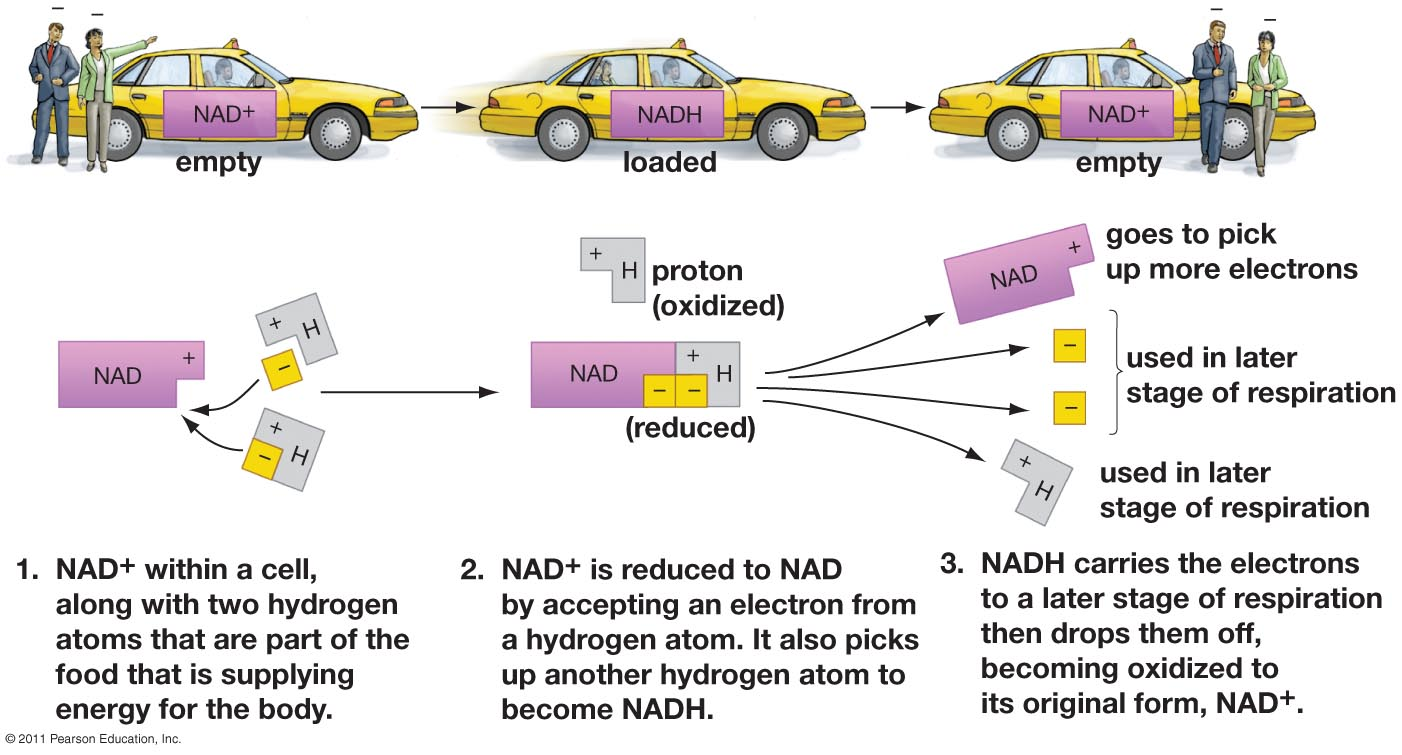 Cellular Respiration
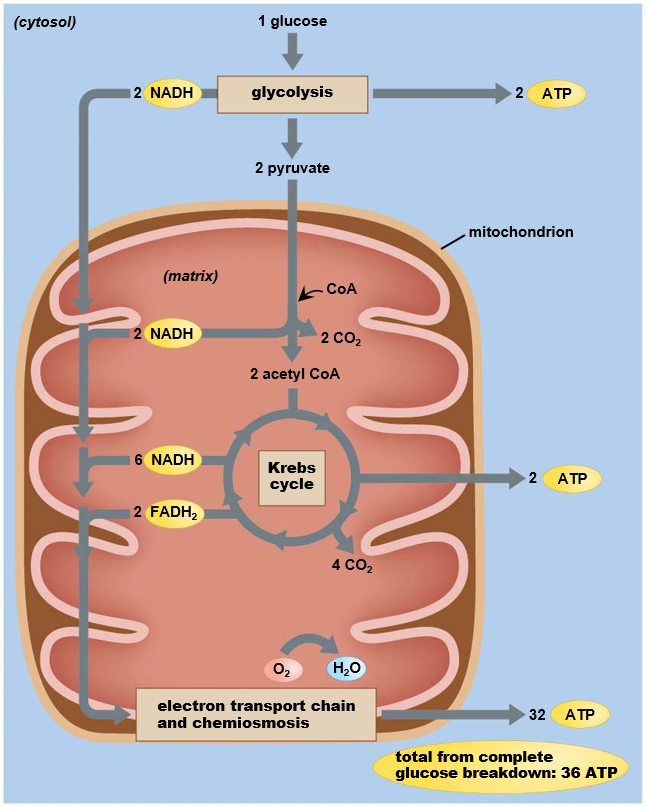 Three part process that converts a single glucose molecule to ______


1. Glycolysis
2 ATP
2. Krebs cycle
2 ATP
3. Electron transport chain
32 ATP
Macromolecules and Energy
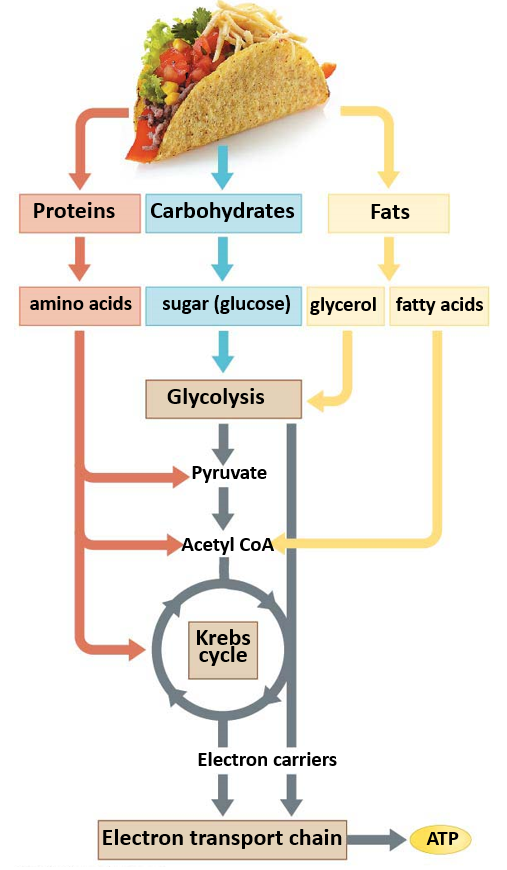 Stored energy in chemical bonds of sugar and other macromolecules is captured and converted into the bonds of ATP.
Used in the production of tissue or excreted as waste
Glycolosis
Breakdown of 1 glucose molecule into 2 pyruvate molecules
Present in ____________
Two stages
Energy investment stage: requires 2 ATP
Energy harvesting stage: produced 4 ATP and 2 NADH
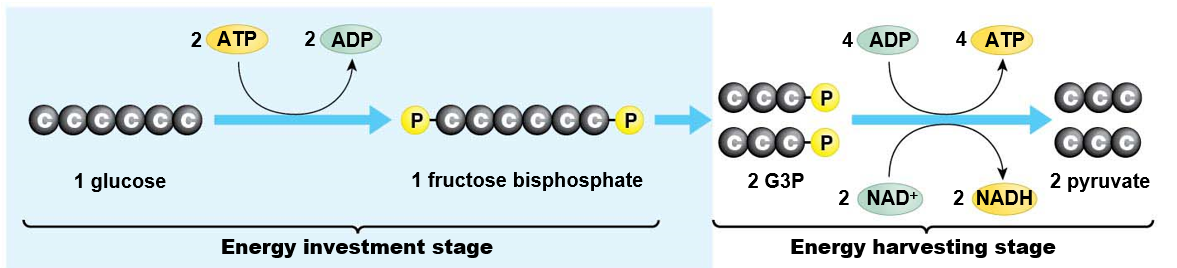 Glycolosis
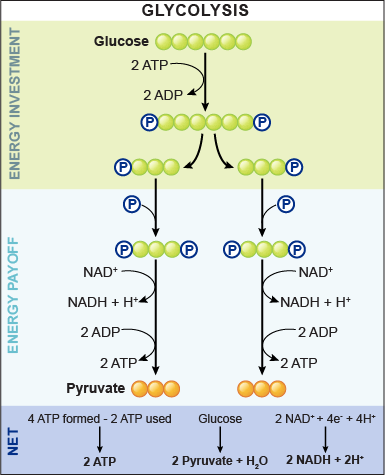 1.  2 ATP are used to attach two phosphate groups to the 6-carbon glucose molecule
2. 6-carbon glucose split into two 3-carbon molecules
3. Phosphate added with energy from NAD+ oxidation
Two NADH molecules produced
4. Phosphate groups lost to ADP
Four ATP produced
5. Pyruvate end product
1
2
3
4
5
[Speaker Notes: Electrons derived from glucose (high in energy) will be running downhill. The downhill drop will power uphill push needed to attach phosphate to ADP

2 ATP produce
2 NADH produced
2 molecules of pyruvic acid produced]
Aerobic and Anaerobic Pathways
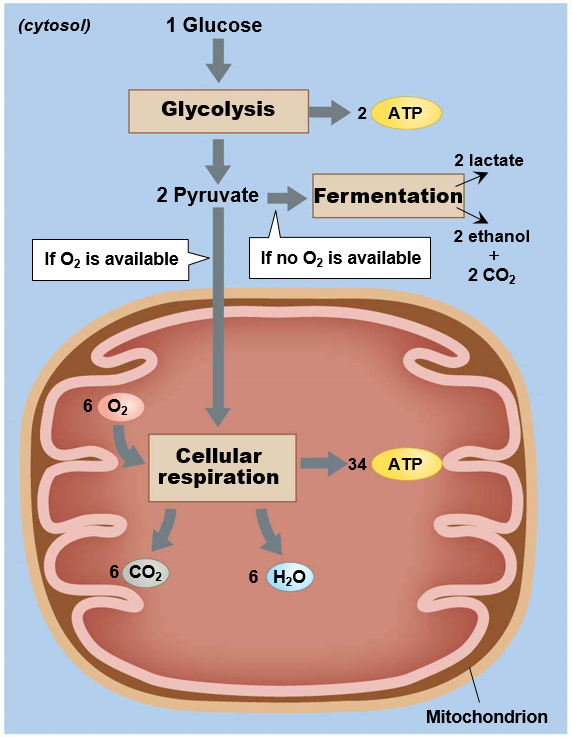 Anaerobic: without the use of _______
Glycolysis
Fermentation

Aerobic: with the use of oxygen
Cellular respiration
Transition Phase
Coenzyme A (acetyl CoA) added to pyruvate,  Acetyl Coenzyme A produced
____________ byproduct
One NADH molecule produced from each pyruvate molecule
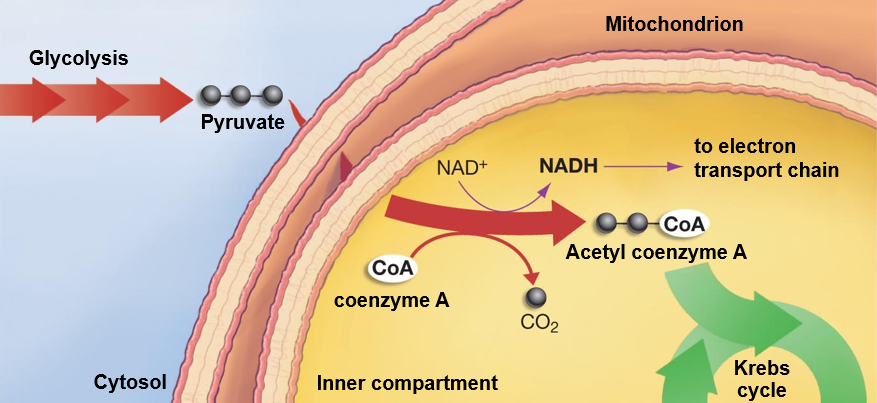 Krebs Cycle
Inner compartment of mitochondria

One glucose molecule 
= 2 pyruvate                      
= _____ cycles
4 CO2
6 NADH 
2 ATP
2 FADH2
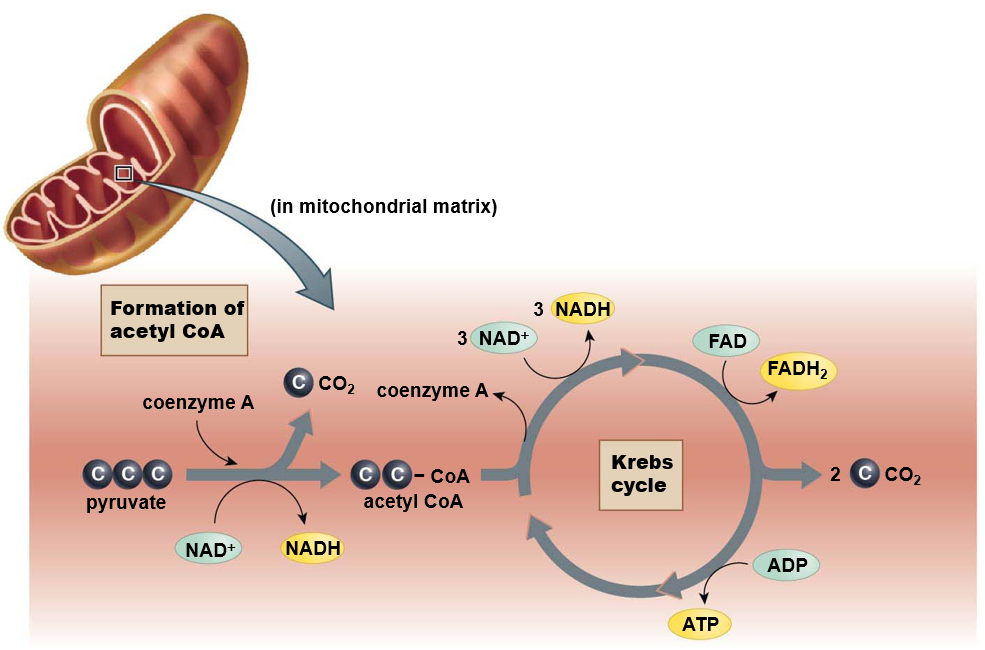 Krebs Cycle
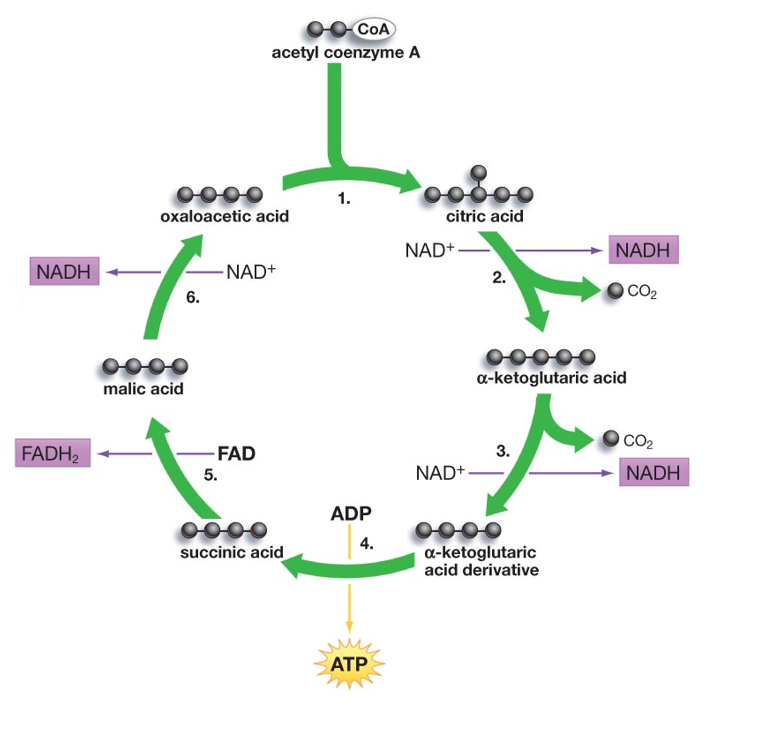 1) Acetyl CoA combines with 4C oxaloacetic acid to form 6C citric acid
6) 4C malic acid oxidized by NAD+ to form oxaloacetic acid
1 NADH
2) 6C Citric acid oxidized to form 5C α-ketoglutaric acid
1 NADH
1 CO2
5) 4C succinic acid oxidized by FAD to form malic acid
1 FADH2
3) 5C α-ketoglutaric acid loses carbon, becomes 4C α-ketoglutaric acid derivative
1 NADH
1 CO2
4) 4C α-ketoglutaric acid         
                 derivative spilt to make      
                 4C succinic acid
1 ATP
Krebs Cycle
1.  Acetyl coenzyme-A combines with 4-carbon compound forming 6-carbon compound
2.  6-carbon compound loses electrons (oxidation) to NAD+ forming NADH, and two carbon dioxide molecules are released
3.  4-carbon compound rearranges and releases energy used to create ATP molecule
4. Newly arranged 4-carbon compound is oxidized by FAD forming FADH2
5.  4-carbon compound is oxidized by NAD+ forming NADH. 4-carbon compound is transformed into original 4-carbon compound and the cycle continues
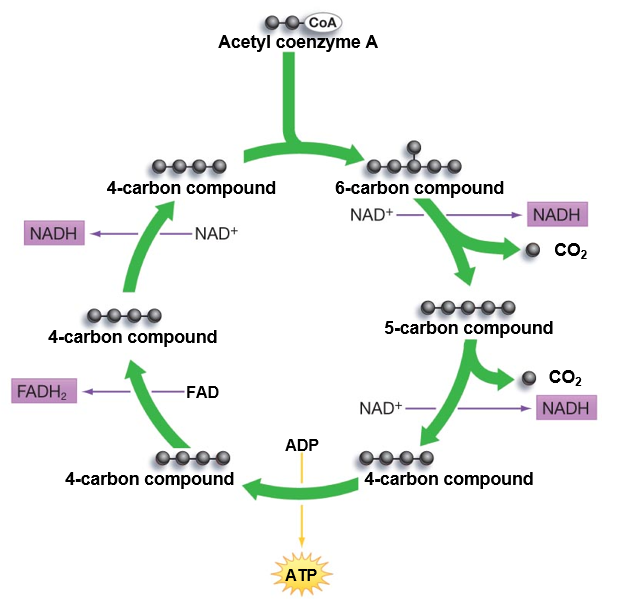 1
5
2
4
3
Electron Transport Chain
Electron Transport Chain: energy from e- used to push H+ ions from inner compartment to outer compartment against concentration and electrical gradient
Inner membrane of mitochondria
Oxygen is the final electron acceptor


Chemiosmosis: movement of ions across semi-permeable membrane, down their electrochemical gradient	
ATP synthase: enzyme uses energy from H+ ions to spin, which add phosphate to ADP making ATP
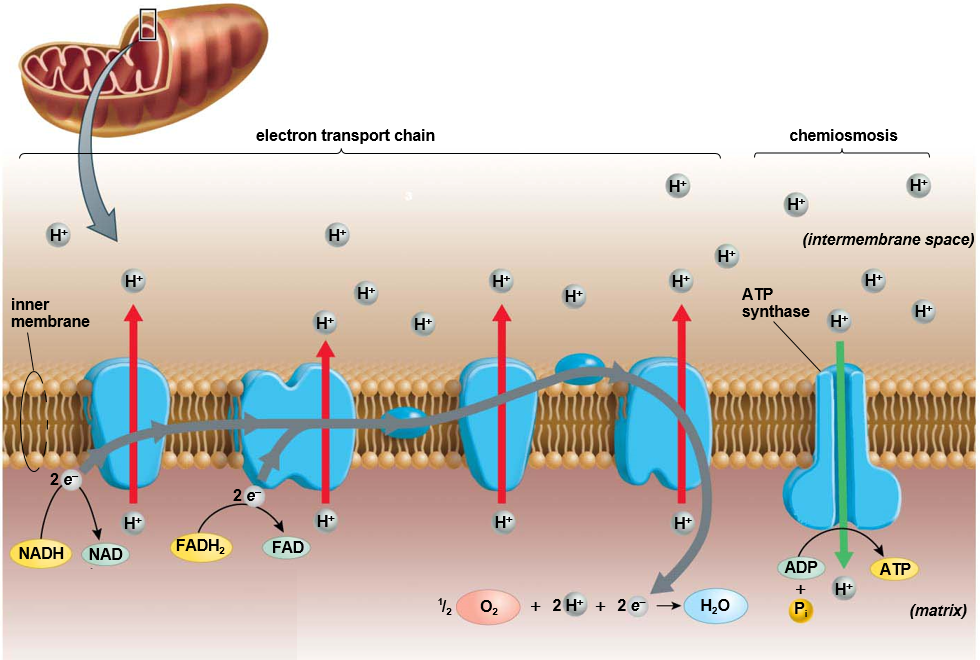 [Speaker Notes: Concentration gradient is a form of potential energy.

Electron carriers (NADH, and FADH2) donate electrons
Electrons move downhill providing energy to hydrogen pumps
Oxygen = final electron acceptor
Energy from e- used to push H+ ions from inner compartment to outer compartment against concentration and electrical gradient

ATP synthase: enzyme uses energy from H+ ions to spin, which add phosphate to ADP making ATP 100 revolutions/sec!
Hydrogen ions moving down concentration gradient from inner membrane to inner compartment]
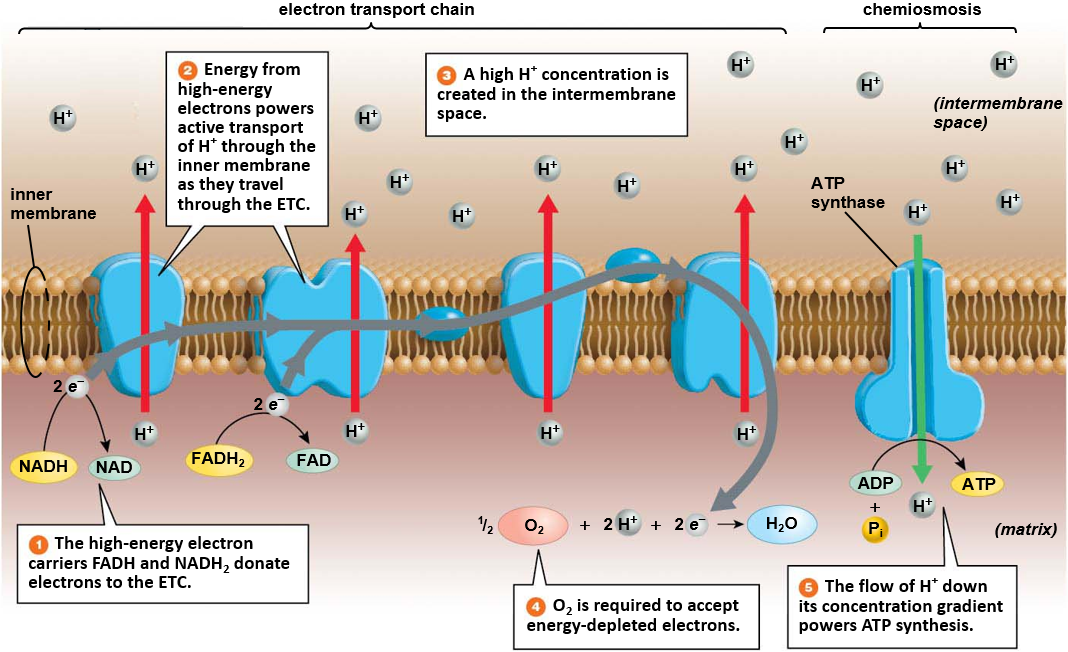 Cellular Respiration Review
C6H12O6 + 6O2                  6CO2 + 6H2O + 36ATP
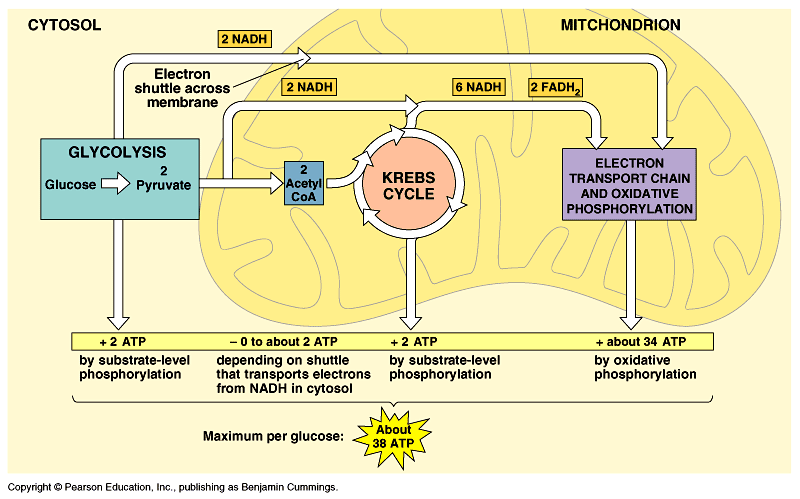 Cellular Respiration Review
Anaerobic Pathway
_____________: metabolic pathway that regenerates NAD+ from NADH and allows for glycolysis to continue making ATP in the absence of oxygen

Alcohol fermentation
Yeast in anaerobic environment

Lactic acid fermentation
Occurs in _________ when ATP                                                                       use exceeds oxygen uptake
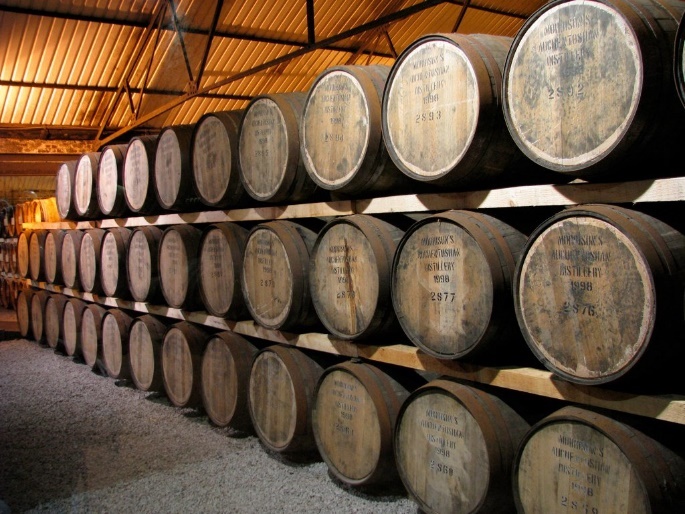 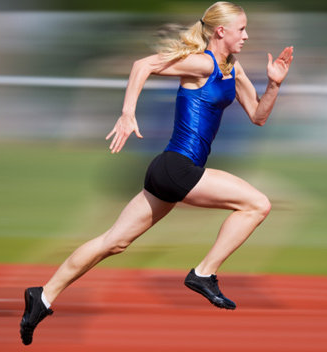 Alcohol Fermentation
Ethanol (drinking alcohol) is produced when acetaldehyde (pyruvate derivative) accepts electrons from NADH
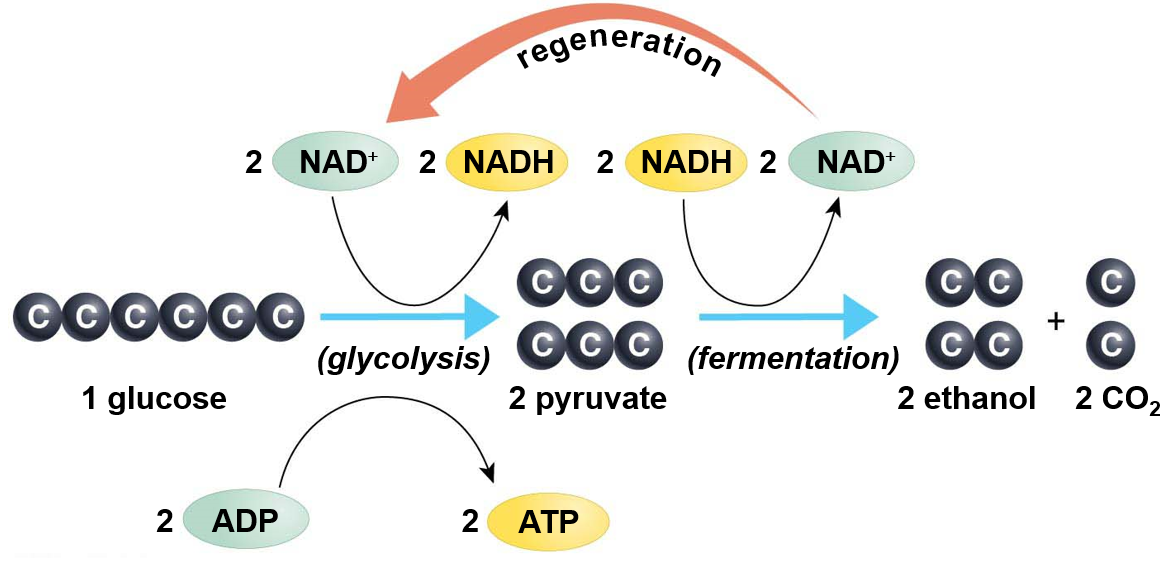 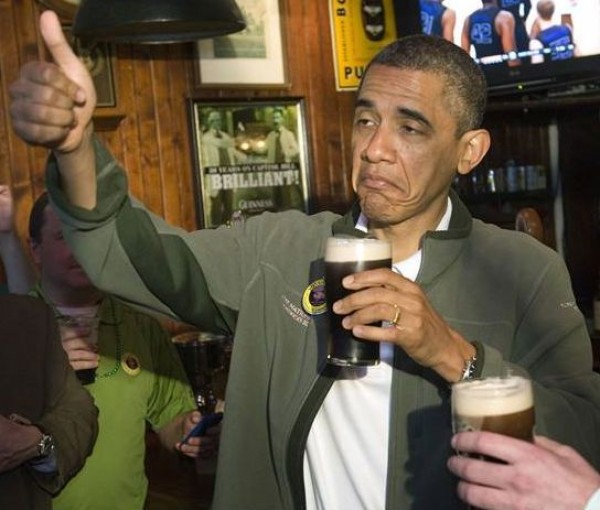 Lactic Acid Fermentation
Lactic acid is produced when pyruvate accepts electrons from NADH 
Occurs when oxygen delivery to cells is lagging
Causes burning in muscles
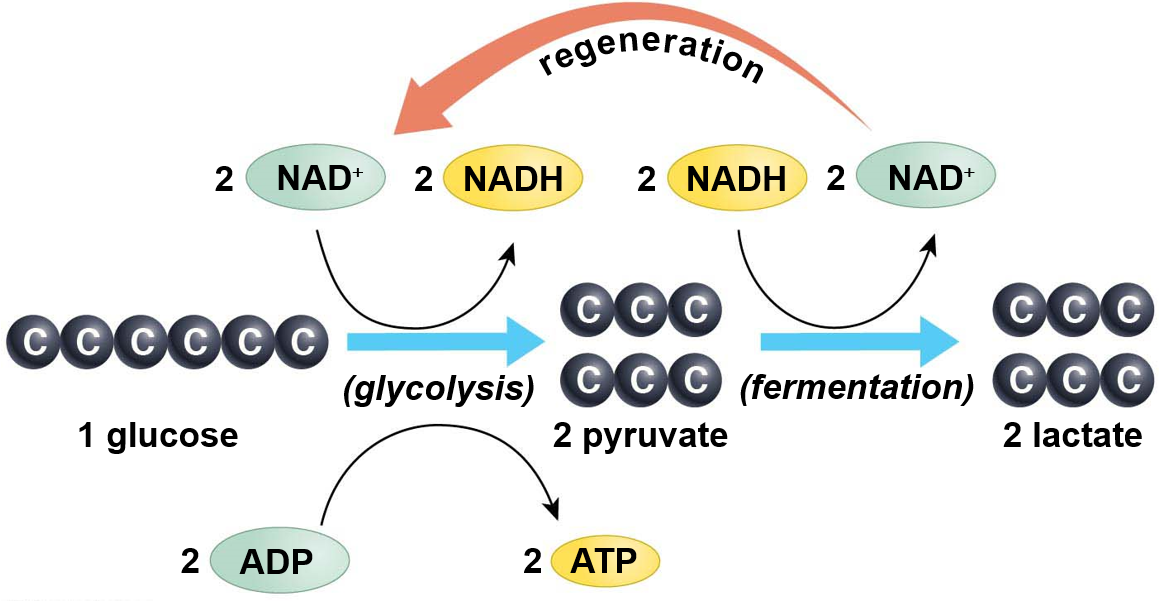 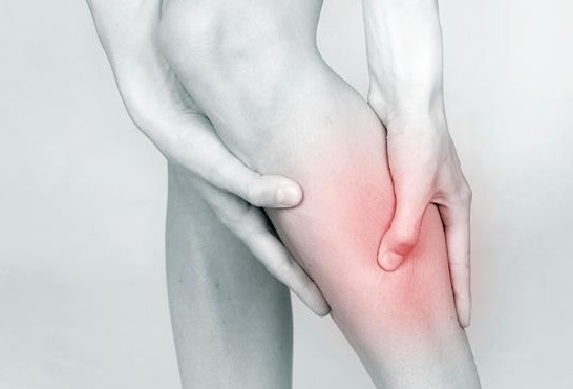 Anaerobic and Aerobic Contributions
Energy from anaerobic respiration is used for short bursts of activity
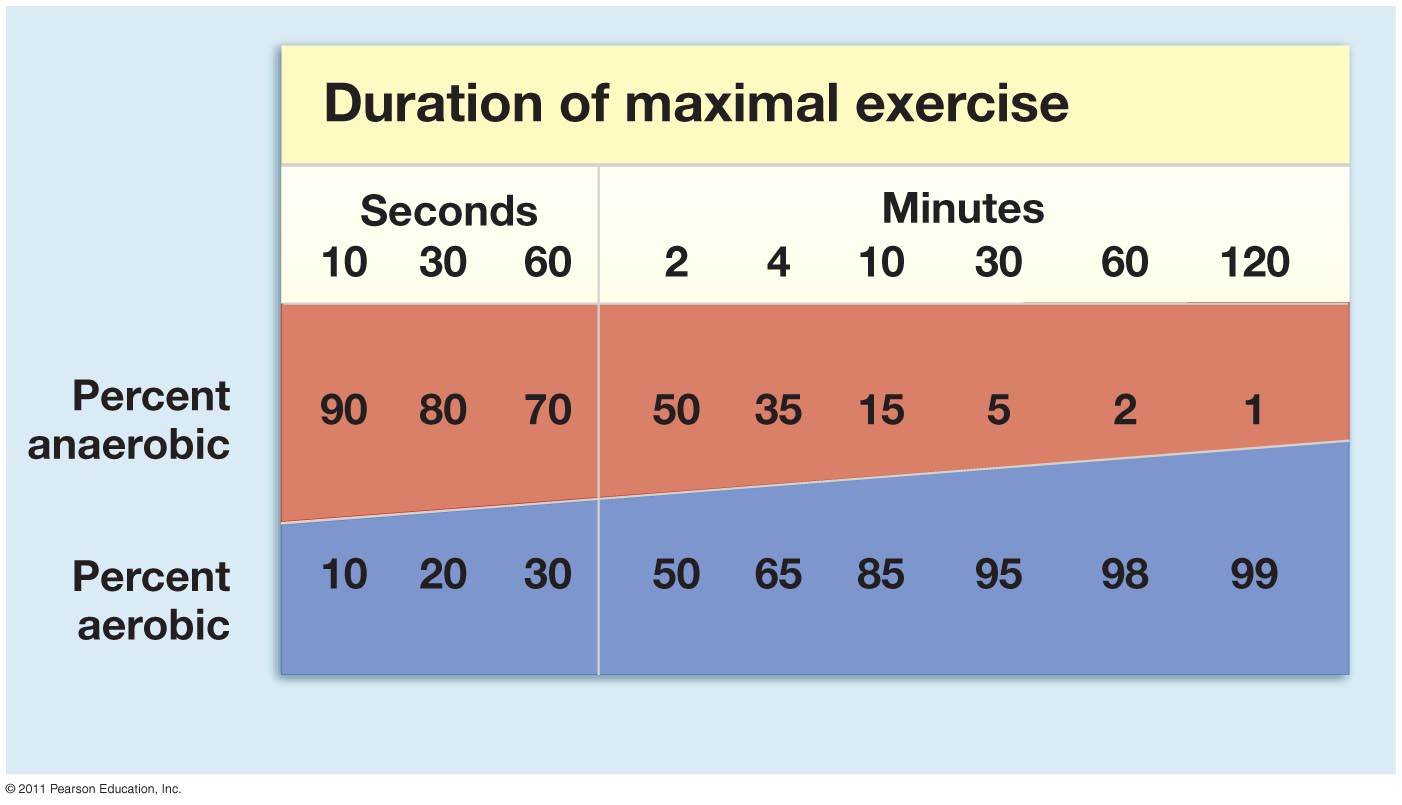 Check your Understanding
1. True or False:  When NAD+ accepts and electron from a hydrogen it has been reduced

2. True or False: Oxygen is required to make ATP
Check your Understanding
3. Which of the following steps produce the most electron carriers? 
		a. Glycolysis
		b. Transition phase
		c. Krebs cycle
		d. Electron transport chain
Check your Understanding
4. How much ATP is produced as one glucose molecule moves through the Krebs cycle? 
		a. 1 ATP
		b. 2 ATP
		c. 4 ATP
		d. 32 ATP
Check your Understanding
5. Which of the following best describes the function of the electron transport chain?
	a. Transfer electrons on to NAD+ to make NADH
	b. Breakdown glucose into pyruvate
         c. Use energy from electrons to pump hydrogen ions against their concentration gradient 
         d. Use the energy from electrons to attach phosphate groups to ADP
Check your Understanding
Which of the following best describes oxygens role in the cellular respiration? 
	a. Byproduct of the Krebs cycle and transition phase
	b. Used to break down the glucose molecule
         c. Accepts the electron at the end of the electron transport chain
         d. Donates a phosphate group to ATP
Homeostasis
Homeostasis: a physiological state where internal conditions are ______________

Regulators: use internal mechanisms to ________ external fluctuations

Conformers: allow internal conditions to ______________ to external fluctuations
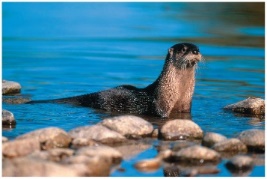 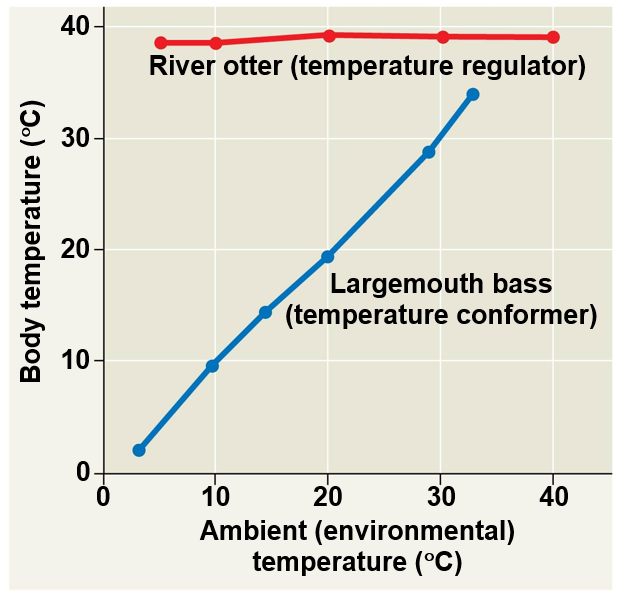 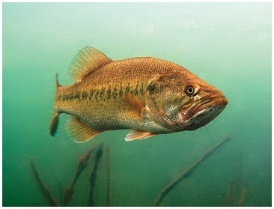 Thermoregulation
Thermoregulation: Process by which animals maintain their body temperature within a normal range

Endothermic: body temperature maintained by _____________
Birds, mammals, and some insects

Ectothermic: body temperature controlled by _____________
Most reptile, fish, and invertebrates

Poikilotherm: animals whose body temperature fluctuates with the environment.

Homeotherm: animals with a relatively constant body temperature
Variation in Thermoregulatory Strategies
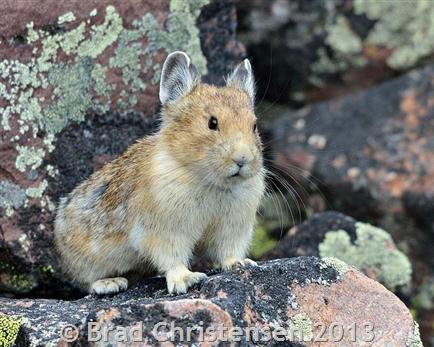 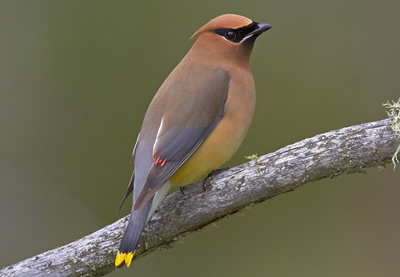 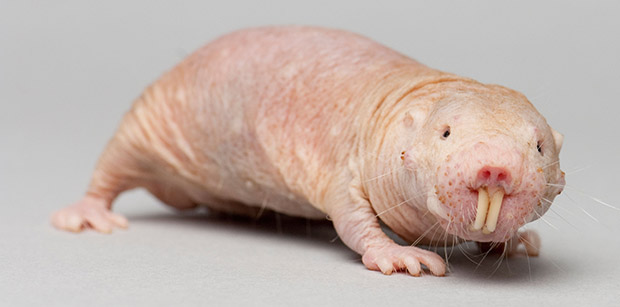 Poikilotherms
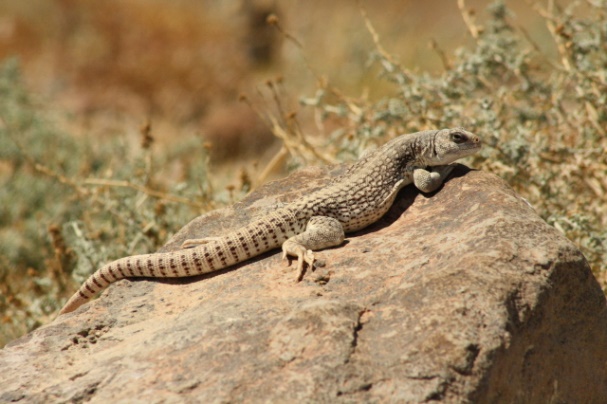 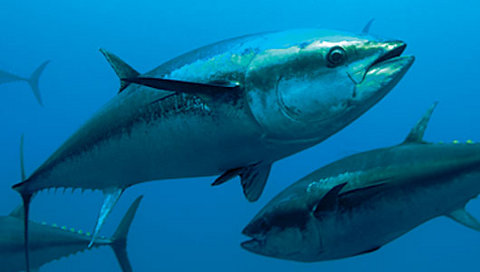 Heat Exchange with Environment
Conduction - __________ of heat
Convection - transfer of heat by the movement of ________ across a surface
Radiation - emission of electromagnetic waves
Evaporation - loss of heat from changing a liquid into a gas
Adaptations for Thermoregulation
Insulation
Hair
Feathers
Fat (blubber)
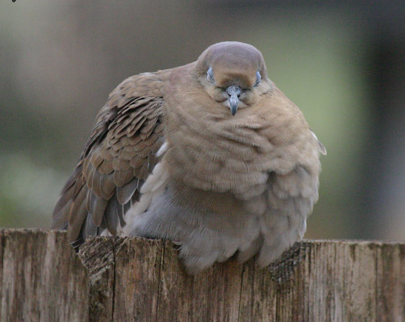 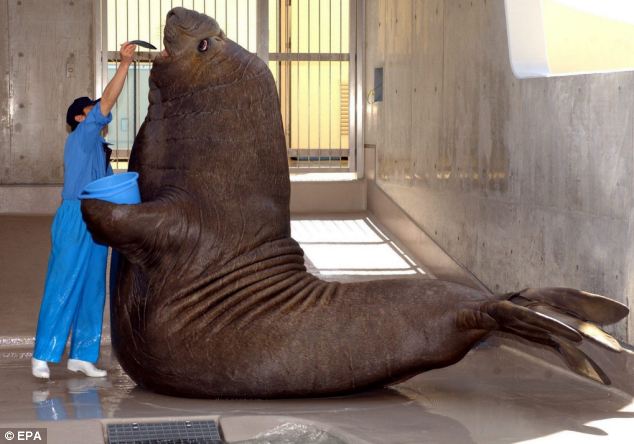 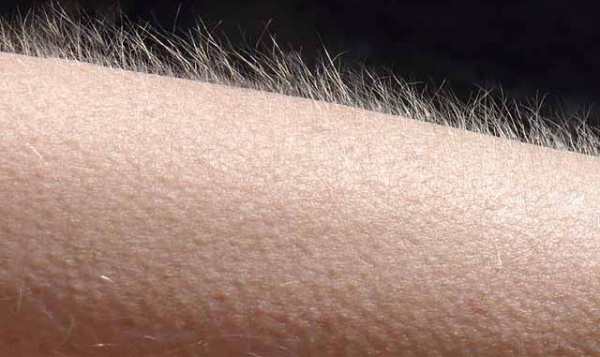 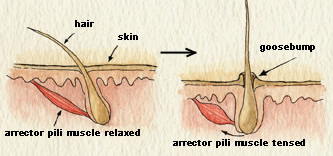 Adaptations for Thermoregulation
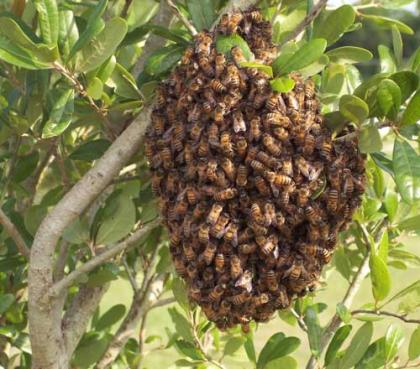 Behavior Responses
_______
Huddling
Burrowing
Hot tubbin’
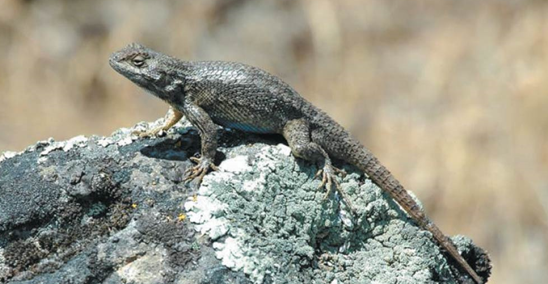 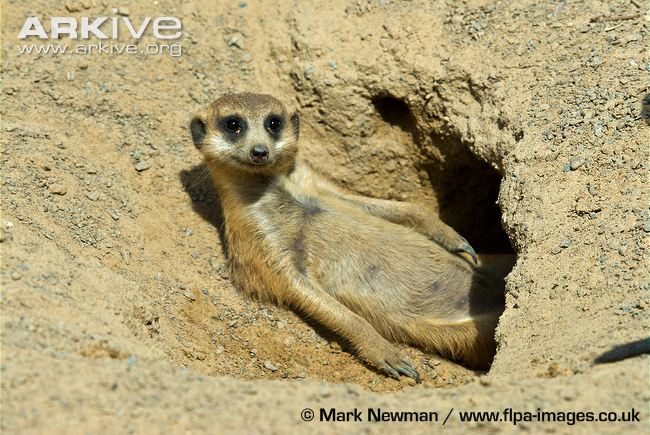 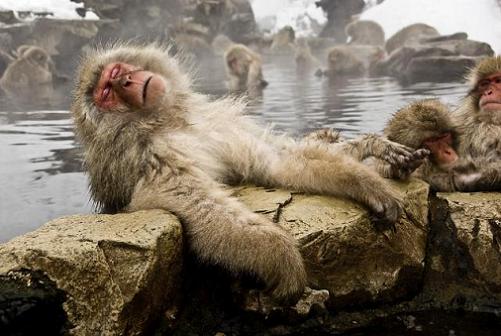 Adaptations for Thermoregulation
Evaporative heat loss
Sweating 
Panting 
Defecating
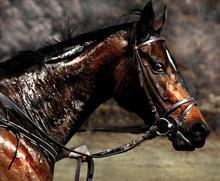 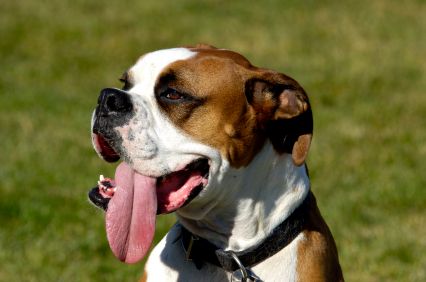 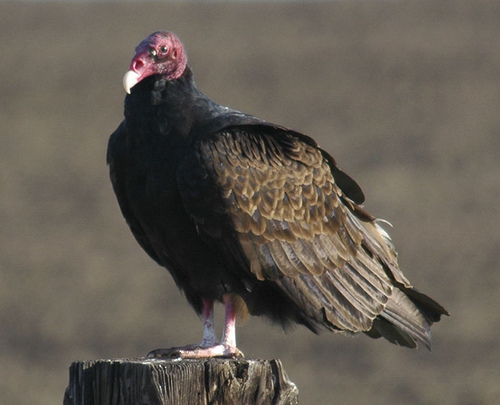 Energy Conservation
_________: physiological state of decreased activity and metabolism

Hibernation: long term torpor and a decreased body temperature in response to winter cold and food scarcity

___________: decreased metabolic rate and activity during hot summer months
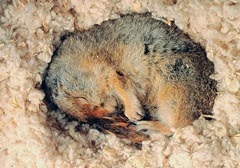 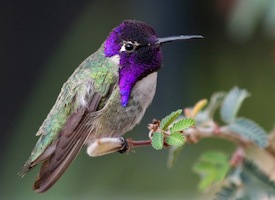 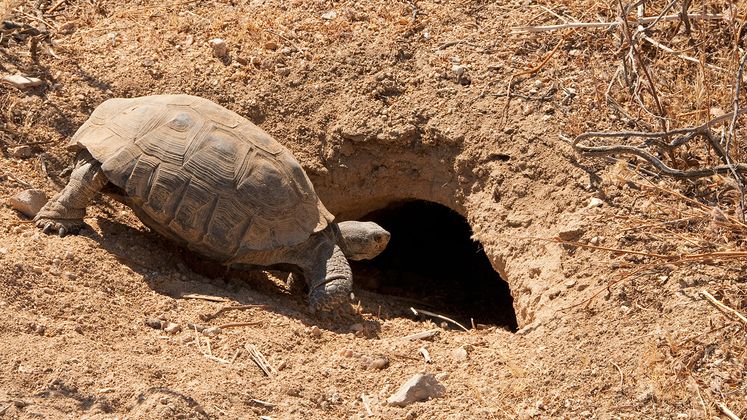 Adaptations for Thermoregulation
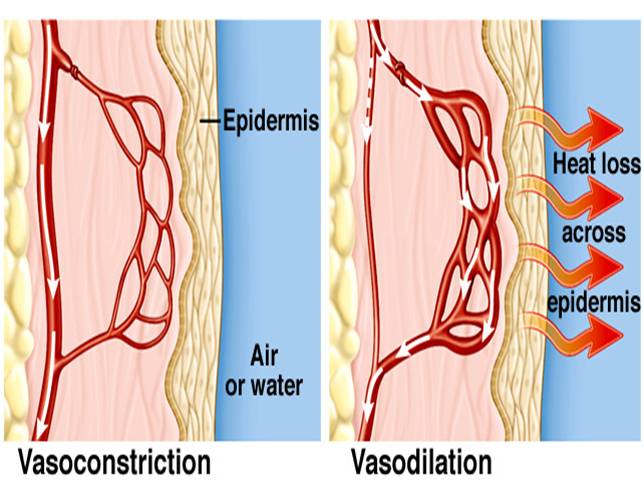 Vasodilation: the widening of superficial blood vessels
Increases heat transfer

Vasoconstriction: _________ the diameter of superficial blood vessels
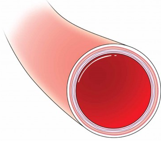 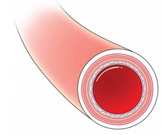 Adaptations for Thermoregulation
________________ heat exchange

Warm blood in arteries from animals core comes in close contact with veins returning from extremities

Blood in arteries remains slightly warmer than blood in veins resulting in heat transfer

Returning blood almost as warm as arterial blood
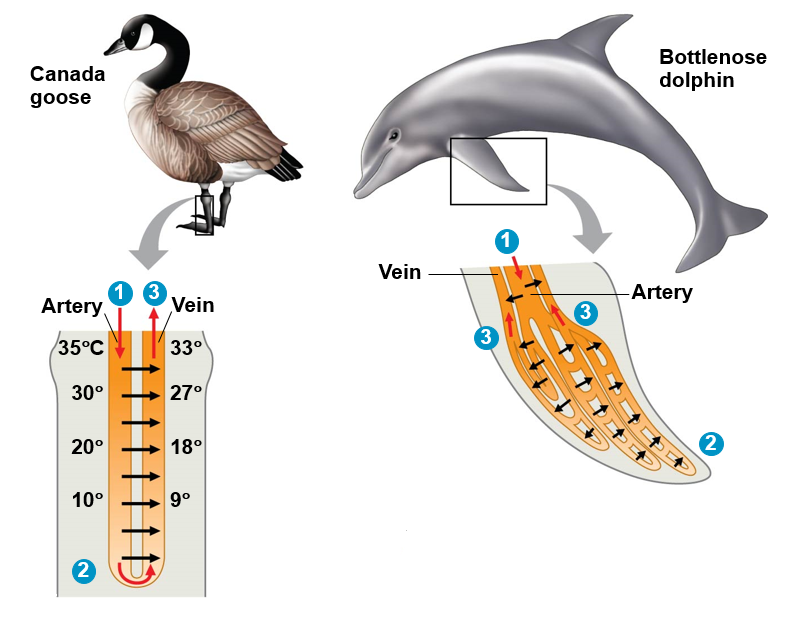 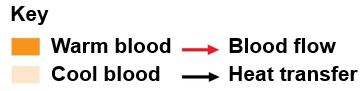 Negative Feedback Loops
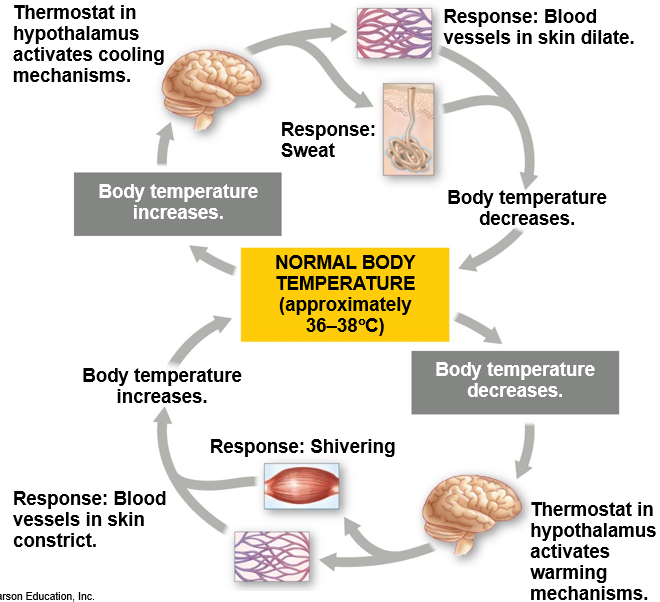 Animal Diets
All animals are heterotrophic:
Herbivores
Carnivores
Omnivores 
Insectivores

Three nutritional needs:
_______________ for cellular processes
Organic building blocks for macromolecules
Acquisition of _______________
Trade-offs of Thermoregulatory Strategy
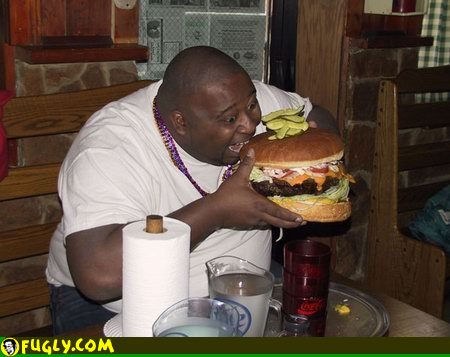 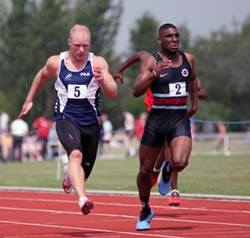 =
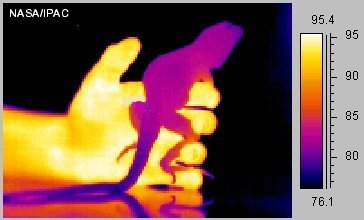 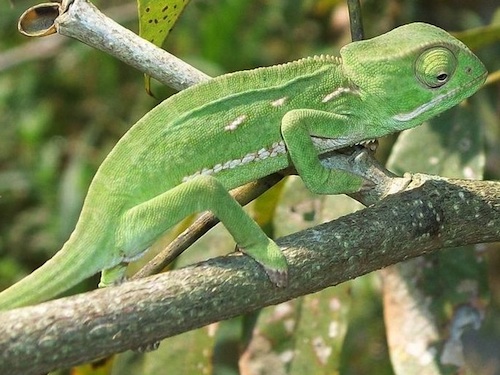 =
Trade-offs of Thermoregulatory Strategy
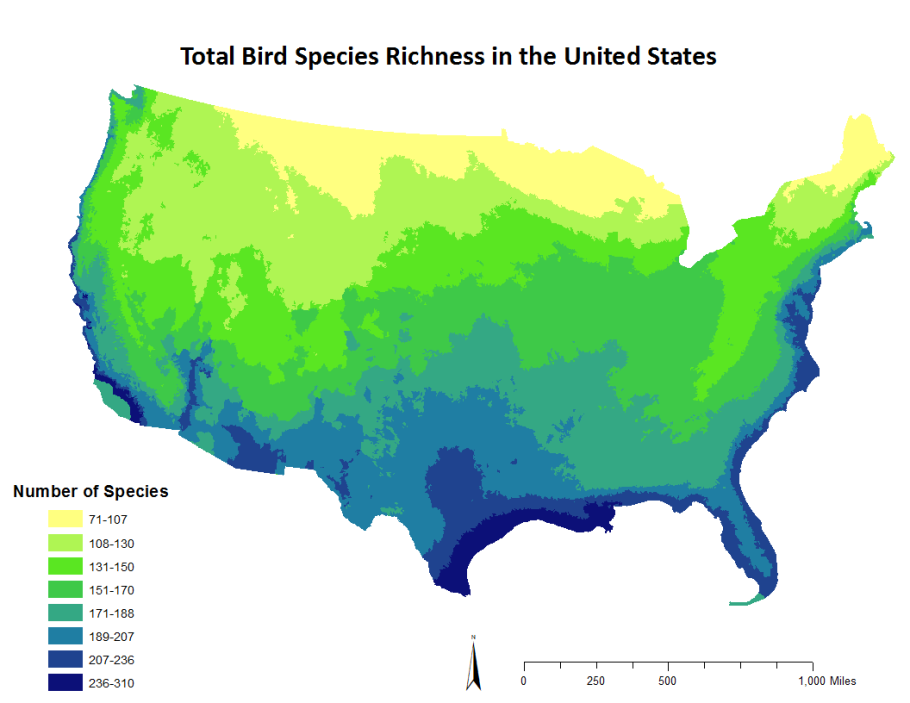 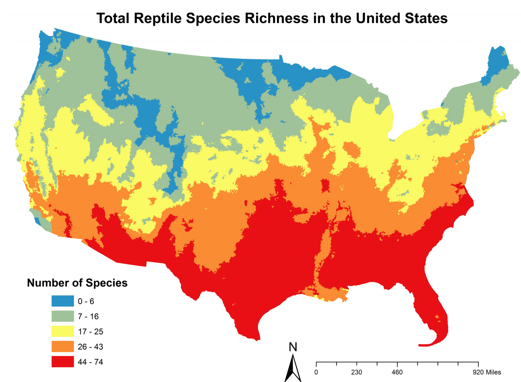 Trade-offs of Thermoregulatory Strategy
Smaller endotherms have a greater surface area to volume ratio 
Lose heat to the environment
Must consume more energy to maintain a constant body temperature
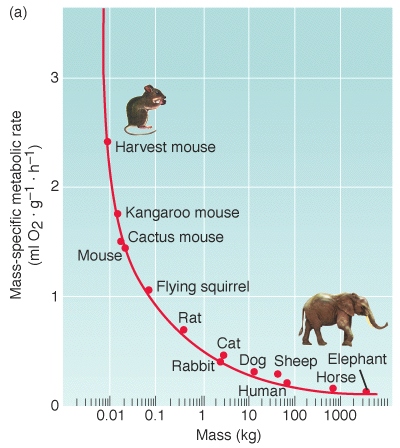